全民交通安全教育的「四大守則」與「五大運動」
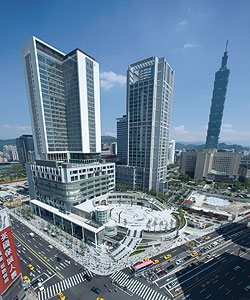 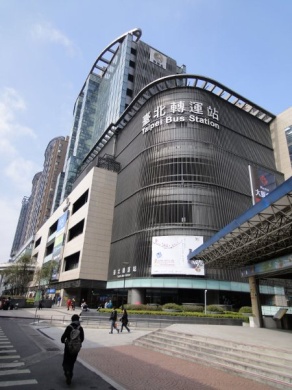 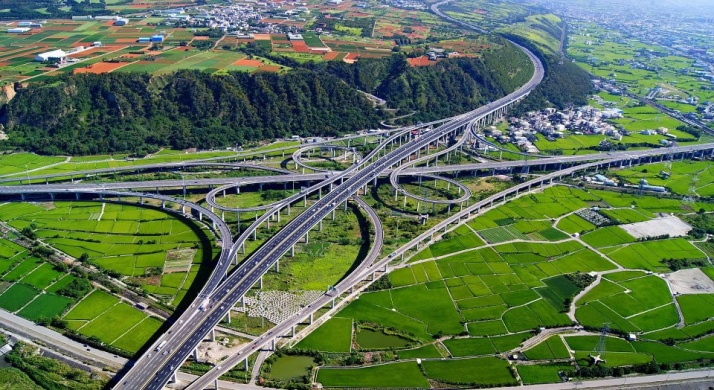 主講人：張新立  教授
國立交通大學運輸與物流管理學系
教育部學校交通安全教育訪視總召集人
簡報人：邱裕鈞  博士國立交通大學運輸研究中心
中華民國 108 年 03 月 28 日
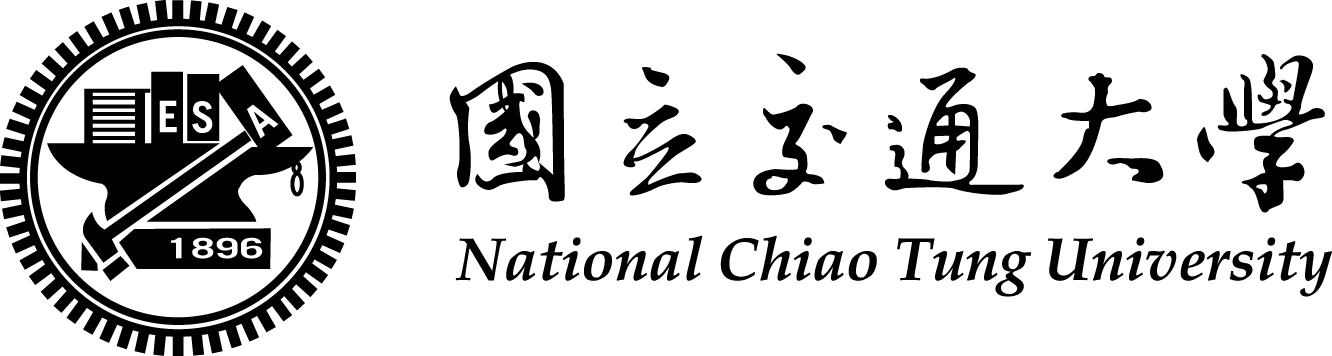 壹、緒言(1/7)
在台灣，平均每天
約有7~8人出門後，就再也回不了家
約180人因此而留下終生無法復原的身體傷害
在台灣，2018年之交通事故
計造成2,730人死亡、近40萬人受傷  (遠較921地震嚴重) 
造成新台幣4600億元損失(占GDP之3%，90%高鐵造價)
新增近千位的植物人，其中九成來自意外事故
交通事故為最主要的意外事故
平均每位需照顧五年之久
交通事故是社會的流行病，誰都躲不掉的風險
降低交通環境之事故病毒，增強國民之免疫力
2
壹、緒言(各國交通事故死亡率比較)  (2/7)
3
壹、緒言(100-105年我國道路交通事故之特性) (3/7)
4
壹、緒言(正確認識交通事故之風險) (4/7)
5
壹、緒言(正確認識交通事故之風險) (5/7)
6
壹、緒言(正確認識交通事故之風險) (6/7)
7
壹、緒言(我國年輕族群之高機車交通事故風險) (7/7)
貳、我國交通事故(30天內)死亡人數
107年比106年增加30人
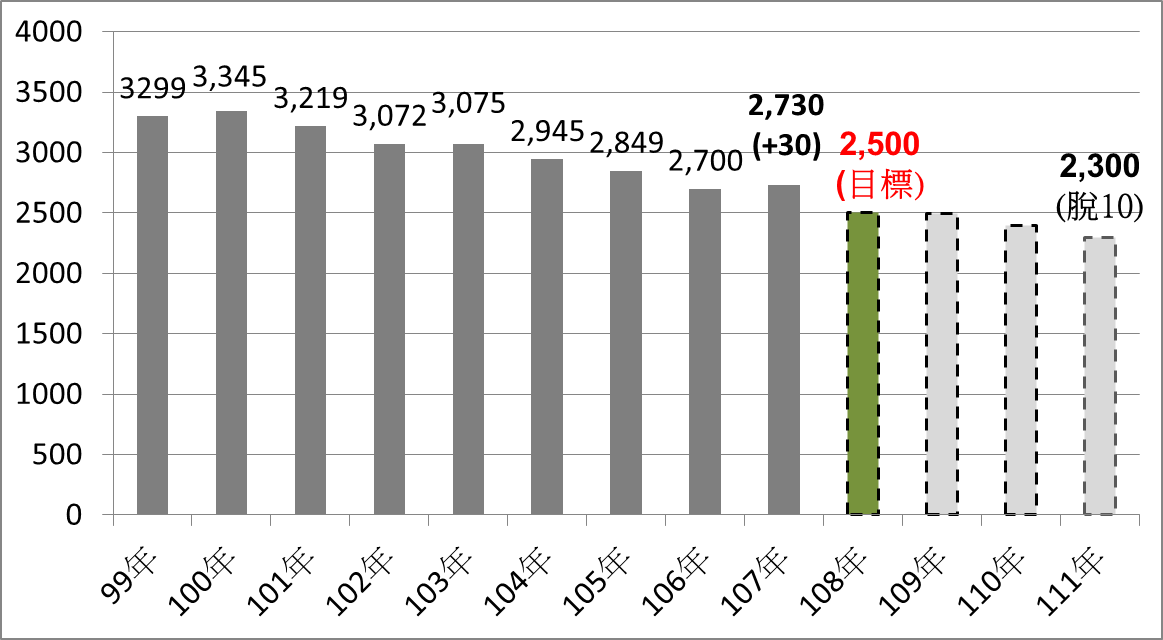 「脫10」
-每10萬人降至10人以下
9
9
貳、我國交通事故(30天內)死亡人數
1.民國107年與106年比較
2.機車+自行車+行人車禍每天至少造成6人死亡
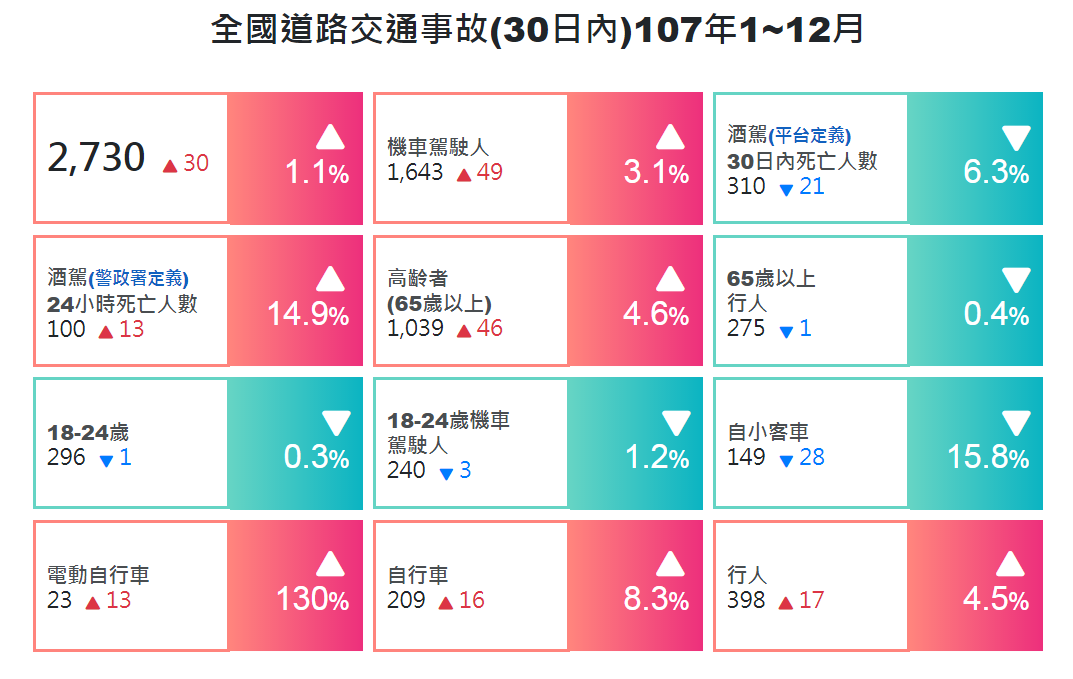 10
10
貳、我國交通事故(30天內)死亡人數
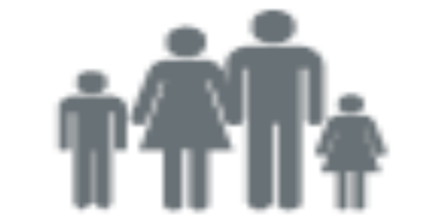 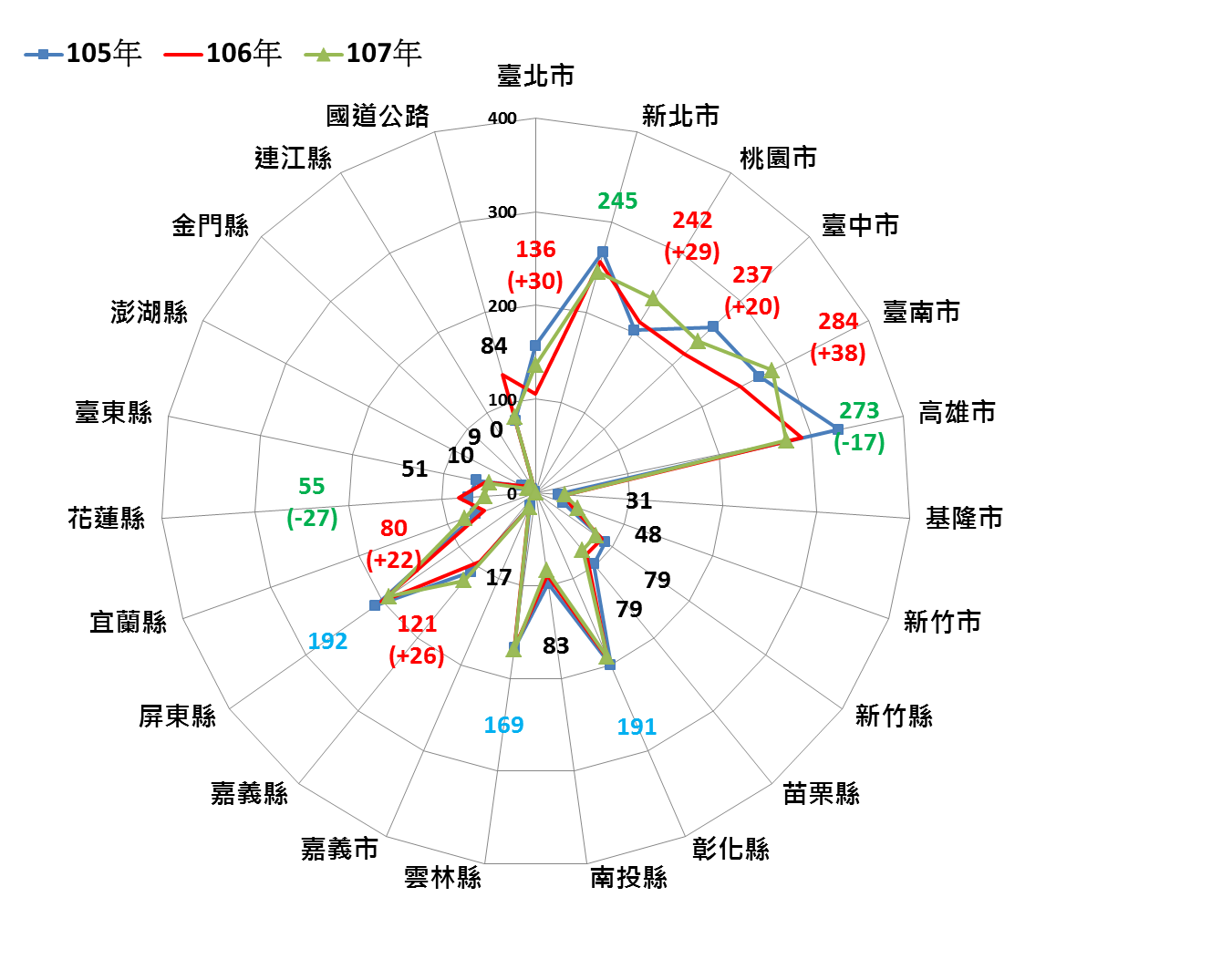 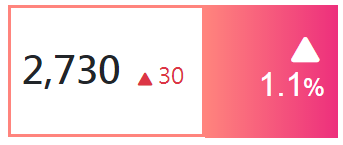 107年與106年比較
死亡人數增加的縣市依序為台南、台北、桃園、台中，嘉義、宜蘭等
減少縣市為高雄、花蓮
11
11
貳、我國交通事故(30天內)死亡人數
* 各縣市酒駕死亡比較
* 中南部縣市死亡數高
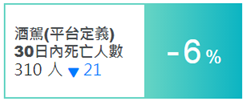 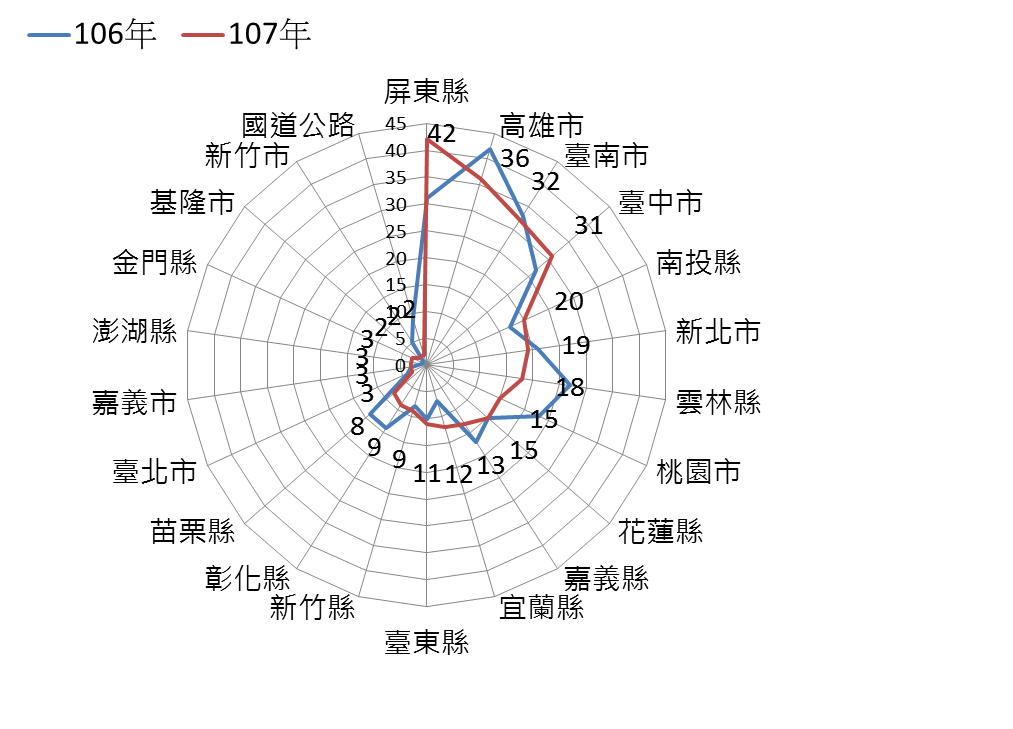 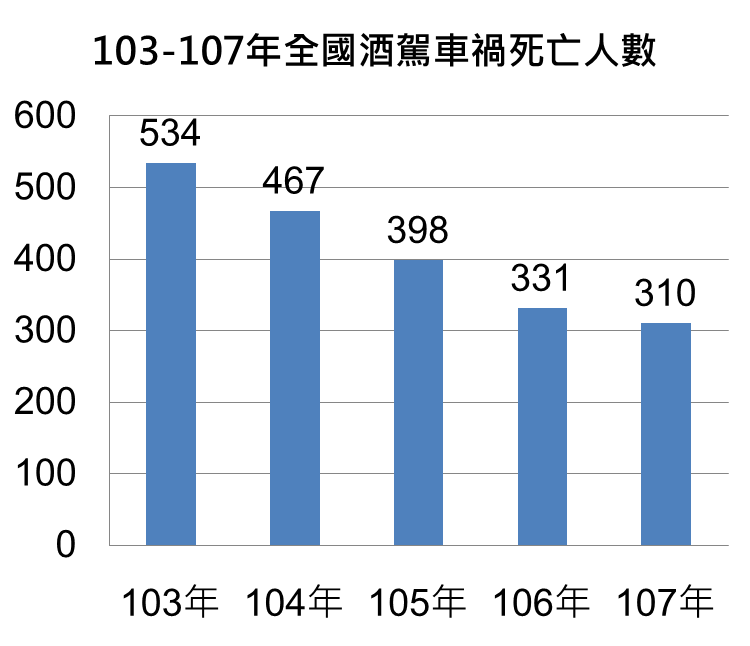 酒駕:事故中任一車輛酒精濃度0.15以上
12
12
貳、我國交通事故(30天內)死亡人數
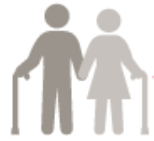 高齡者車禍死亡占比攀升
3位/天高齡者死亡
中南部縣市死亡數高
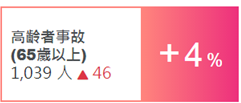 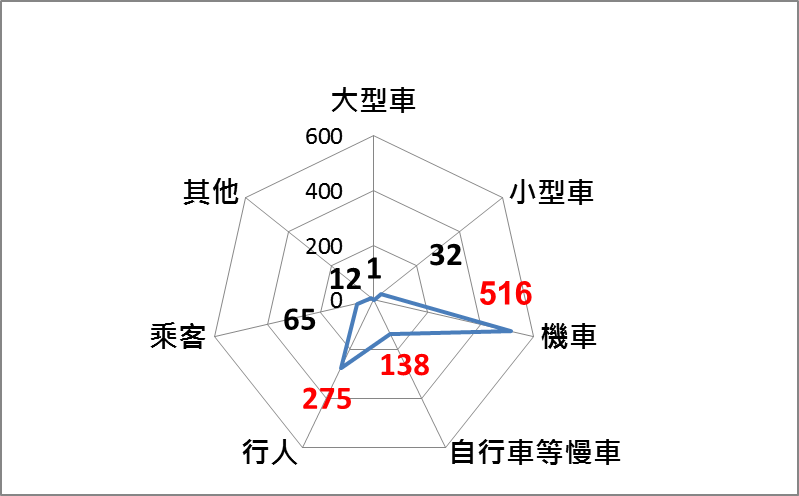 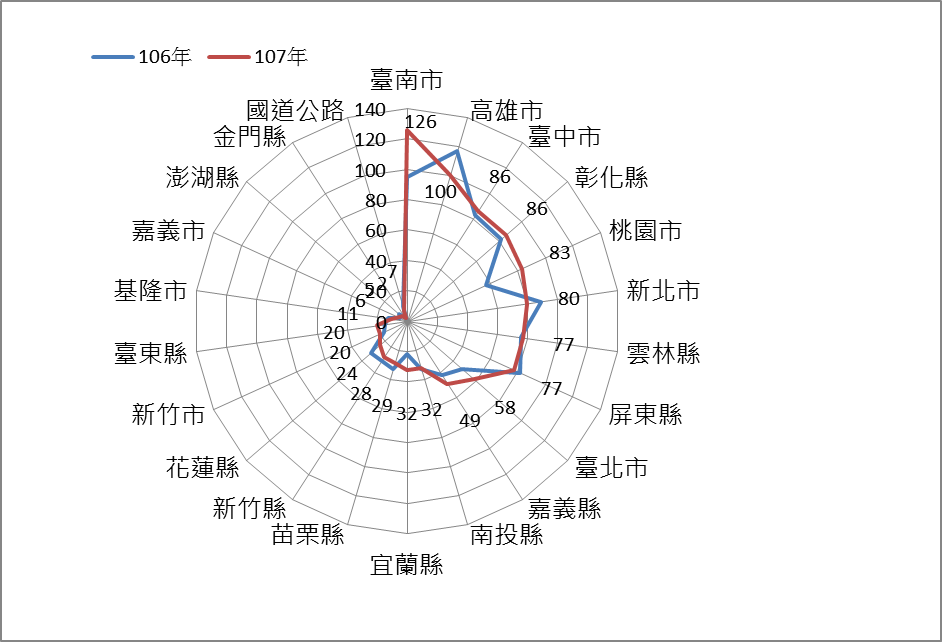 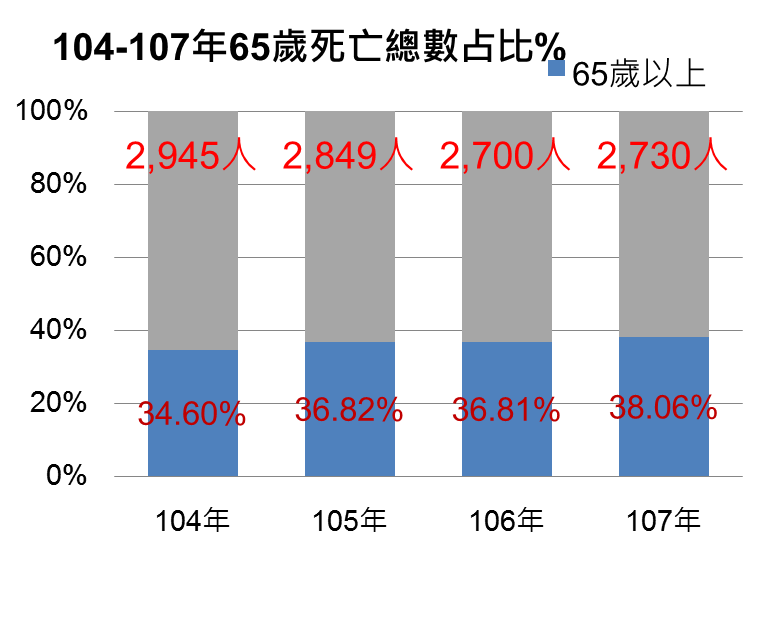 13
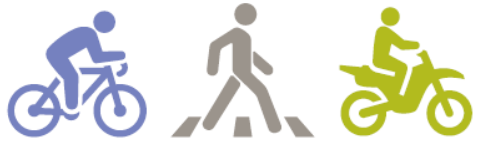 貳、我國交通事故(30天內)死亡人數
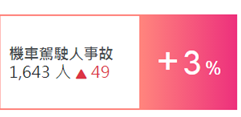 各縣市機車死亡比率
台北、嘉義及基隆等3個縣市低於5成!
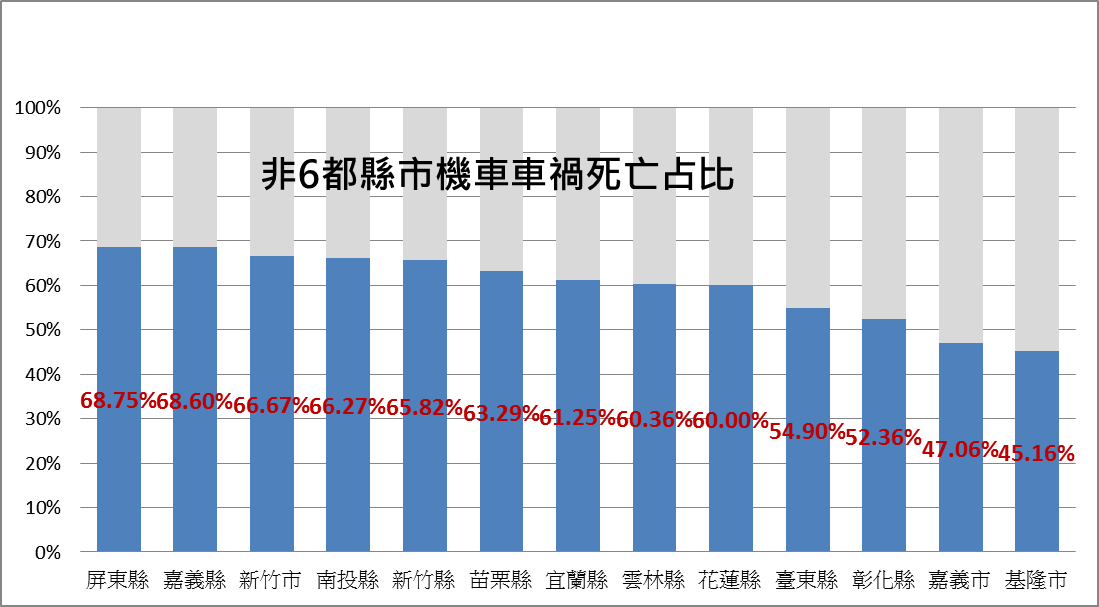 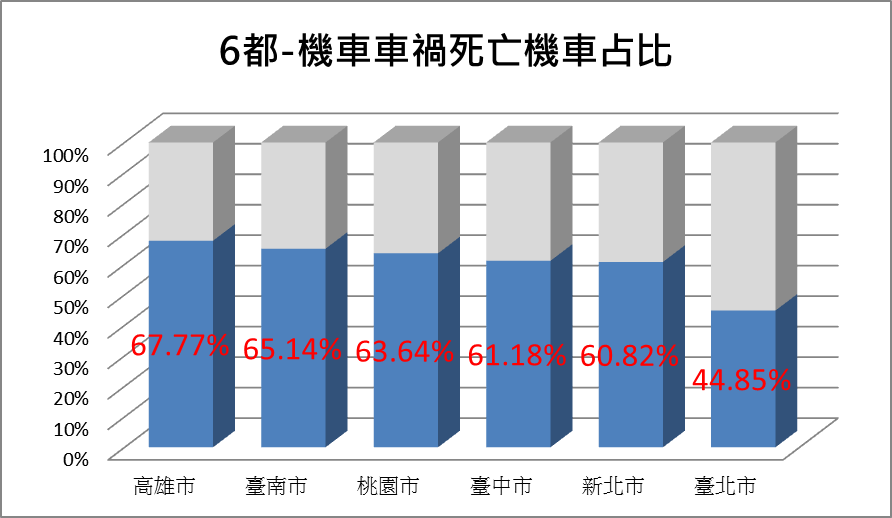 14
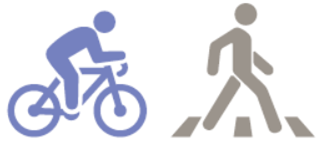 貳、我國交通事故(30天內)死亡人數
各縣市自行車死亡人數
台南、高雄市、雲林、屏東及彰化死亡數高
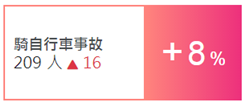 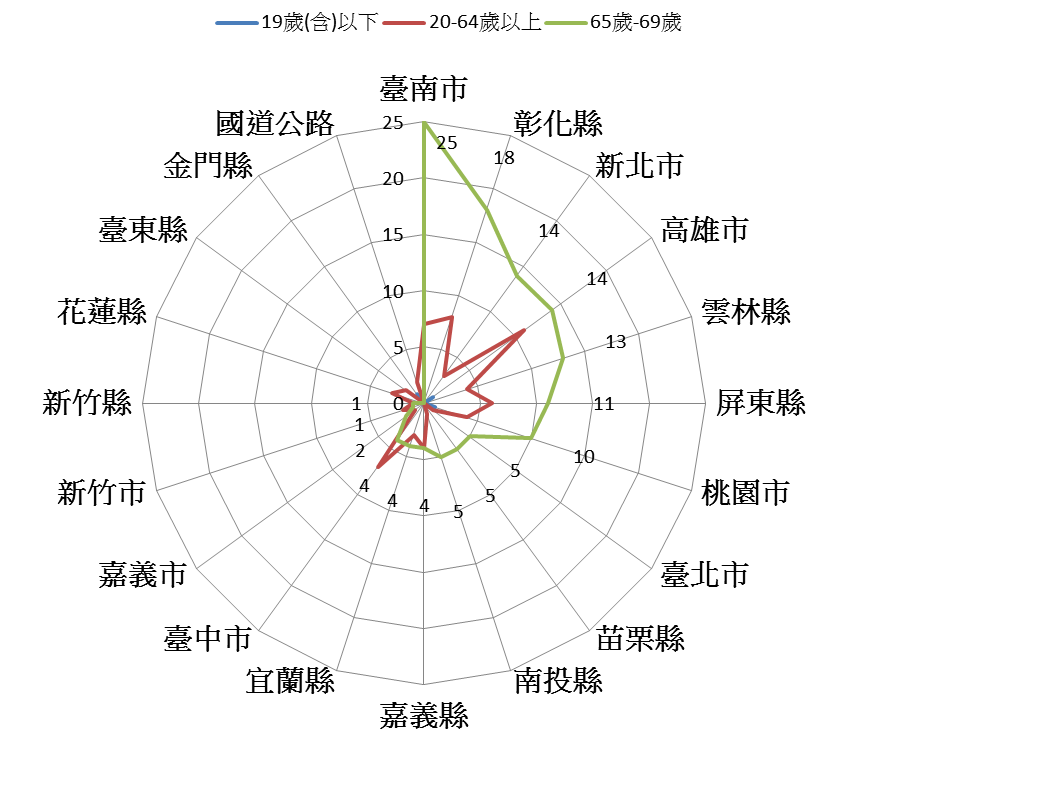 107
以高齡者為大宗
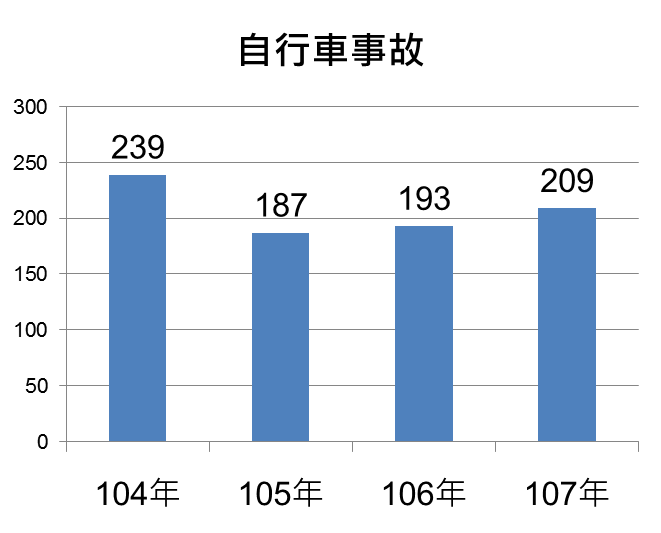 15
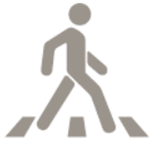 貳、我國交通事故(30天內)死亡人數
各縣市行人死亡
北部都會區行人死亡數高
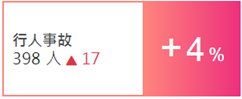 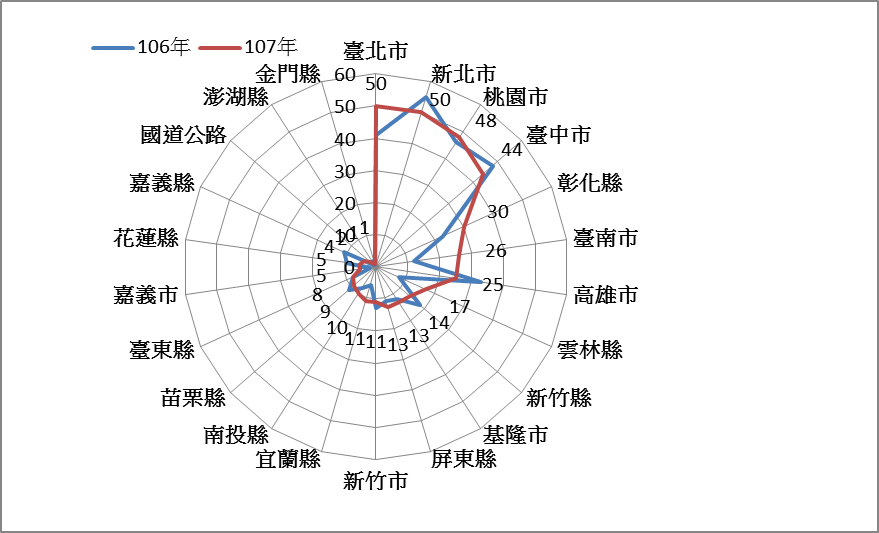 16
叁、認識殘酷的交通事故(1/2)
一些令人慟徹心扉的交通事故
給天國兒子的簡訊 --- 思子情深的畢伯伯
只想留住你的味道 --- 事故罹難幼童的媽媽 
我盡量不想你 --- 伯軒媽媽的心路歷程
誰毀了我一生的希望 --- 朱媽媽的控訴
大家如能多一點體貼 --- 不幸的周媽媽
為何如此踐踏生命 --- 強制險推手柯媽媽
誰的傷、誰的痛？ --- 王曉民的故事
還有多少不為人知的悲慘故事，發生在你我身邊？
我們何時才能擺脫交通事故的威脅，平安過日？
誰教我們？誰保護我們？如何在充滿危險中生活？
叁、認識殘酷的交通事故(2/2)
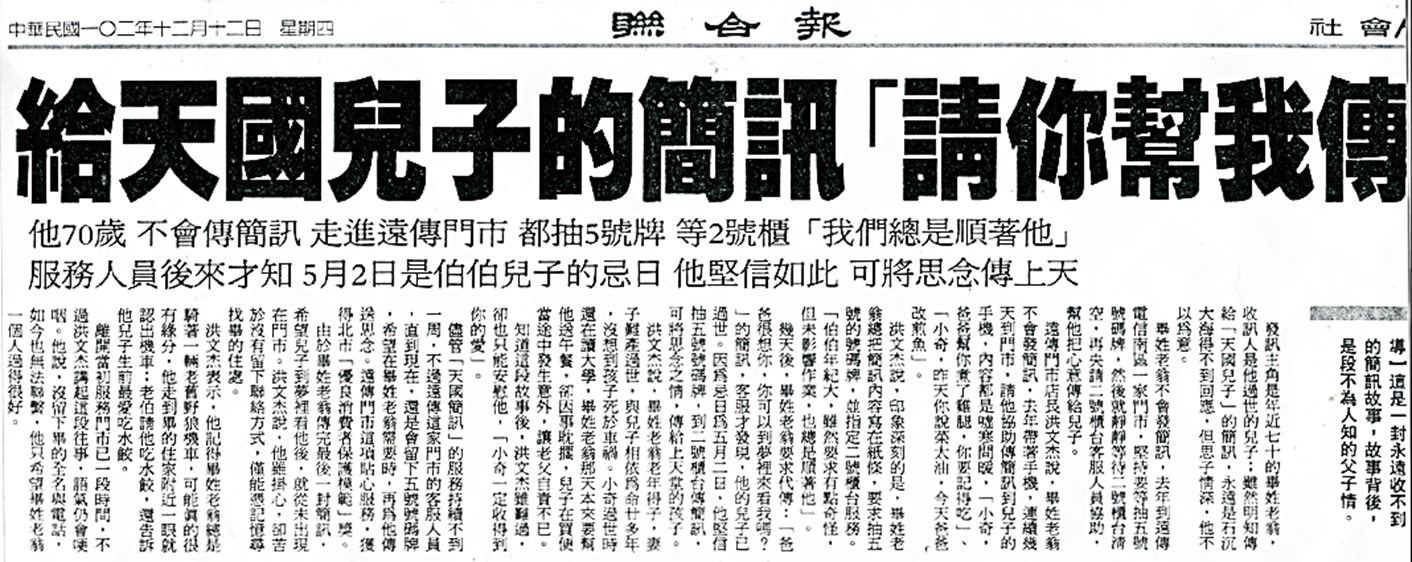 肆、各級學校學生的道路交通事故
平均每年有329位在學學生死於道路交通事故




從學習走路、搭乘車輛，到騎乘自行車及汽機車
在家庭無法發揮正向教育功能下，許多學童已有錯誤用路行為！
如何匡正錯誤的認知與行為，開啟國民對交通安全的學習之門？
如何當一個好行人、好乘客與好駕駛？如何正確指導國民學習？
安全是回家唯一的路，到底要學會甚麼才能讓我們每天安全回家？
伍、現代國民應有之交通安全素養
認識道路交通系統之潛在危機與風險
有效使用現代化交通安全科技之能力
正面迎接交通事故風險之體認與作為
尊重路權、共同維護交通秩序之責任
兼顧自我與他人生命安全之用路觀念
禮讓並協助老弱婦孺用路安全之行為
範例一：交通標誌小常識 (禁止停車標誌的「NO」)
(O)
(X)
範例二：交通號誌小常識 (紅綠燈的固定擺設位置)
(X)
(O)
範例三：交通號誌小常識 (紅綠燈的固定擺設位置)
(O)
(X)
陸、國民基本交通安全教育與技能
柒、國民交通安全教育之基本課題
觀念與態度之引導
道路是充滿事故風險的地雷區，進入前應作好準備！
道路上隨時存在著會傷害人的危險！
好好學習交通安全知識與技能是必要的！
一個人不守法，全民之交通安全均受威脅！
維護道路交通安全是現代公民應有的責任與義務！
守護終生交通安全的好觀念：四大守則 
交通安全第一守則：我看得見您，您看得見我，交通才會安全。 
交通安全第二守則：謹守安全空間--不作沒有絕對安全把握的交通行為。
交通安全第三守則：利他用路觀--不作妨礙他人安全與方便的交通行為。
交通安全第四守則 ：防衛兼顧的安全用路行為  — 不作事故的製造者，也不成為無辜的事故受害者。
捌、四大守則之一：我看得見您，您看得見我  (1/2)
交通事故之發生，均因你我雙方彼此未看清楚
如何讓自己被他人(車)清楚看見？
穿戴鮮豔的衣物，提高自己的顯著性
讓別人有足夠的時間看見你 (不要從路邊突然衝入道路)
讓別人能從夠遠的地方看見你 (注意來車視線是否被擋住)
不從別人不預期處穿越道路(擁擠車陣間、中央分隔島等)
從直線段(不要從曲線段)穿越道路  (讓別人提早看見你)
揮動比靜止較容易被看見 (如揮動手臂、旗幟、手巾等)
上下車、過路口之指差動作(Pointing & Calling)
26
捌、四大守則之一：我看得見您，您看得見我  (2/2)
如何讓自己清楚看見來車？
進入道路(或交岔路口)前
選擇安全且視線良好(能看得夠遠且清楚)之位置觀察來車
觀察來車之動向(直行、轉彎、變換車道等)與速度
確認安全無虞後才通過；如果視線被擋，務必更加小心
穿越道路時： (1)有實體中央分隔島；(2)劃有雙黃線；(2) 100公尺內有人行穿越道(枕木紋)時不得穿越。先左看、再右看、再一次左看，確認安全無虞後再行通過。
穿越交岔路口時，注意左方、右方、對向及後方來車，安全無虞後再行通過。
行人靠邊走：選擇安全的那一邊，行走騎樓或人行道；必須與車輛共用道路時，請靠左邊行走以面向來車，避免被後撞
27
捌、四大守則之二： 謹守安全空間(1/2)
安全空間(Safety margin)觀念
孩子穿越道路時
再三地猶豫後仍然衝過，結果就被車輛撞擊了；
孩子並不是沒有看到車輛，只是作錯了決定；
他為什麼猶豫？因為沒有絕對安全通過的把握！
車輛在交岔路口欲左轉時
對向的車輛不斷迎面而來
您是否有猶豫不決於「該不該轉」的經驗？
您為什麼會猶豫不決呢？因為沒有絕對安全通過的把握！
本來就沒安全把握，又浪費一、兩秒鐘「猶豫」
此時若採取通過行動，是不是更危險？
許多交通事故都是在這種猶豫情況下發生的！
28
捌、四大守則之二：謹守安全空間 (2/2)
安全空間(Safety margin)觀念
猶豫當下的最安全作法，乃是採取「不通過，再等」
但在那麼短之時間下，人類不易作到「理性且正確之決策」
情急下之正確決策，需靠「平時訓練所建立之直覺反射」來應付
因此，從小就要訓練「當心中猶豫，就要說NO」之用路好習慣
安全空間就是：不作沒有絕對安全把握之交通行為，只要猶豫一定說「不」，讓它成為一種自然反射習慣
停放路邊車輛欲駛入道路時，曾否猶豫「會不會擦撞到前車」？
路邊停車時，曾否猶豫「後輪會不會掉入水溝」？
許多交通事故之發生，都有一些預警先機，只是您信不信而已？
隨時保有安全空間之觀念，讓交通之安全多一分保障
29
捌、四大守則之三： 利他用路觀 (1/2)
道路上之交通事故，多是用路人的不在意所造成的
道路上最大的安全威脅：快速與橫向位移
為什麼要遵守速限的規定？為什麼要先打方向燈告訴他人？
排隊走路為什麼會比較安全？行進間嬉戲為什麼危險？
為什麼這些不良用路行為讓您危險？
交岔路口十公尺內任意停車、佔用車道停車、佔用人行道停車
任意變換車道不打方向燈、貪圖方便的逆向行車及斜穿路口
不耐等候的搶黃燈與闖紅燈、載運貨物未用心綁緊牢固
開啟車門時未細查週遭來車、路上嬉戲的小孩、漫不經心的行人
任意丟棄垃圾的駕駛人、放任貓狗在道路上亂跑的民眾、….
道路上層出不窮的危險與違規行為，無時無刻威脅著我們的安全
30
捌、四大守則之三：利他用路觀 (2/2)
交通悲劇不斷重演，我們不能無動於衷、麻木不仁
不要讓「別人都這麼作」成為我們「跟著作」的藉口！
其實我們都知道不該作，但為何都無法讓良知戰勝貪婪？
只要有一個人不遵守交通規則，全民之交通安全都不保！
不願自己成為「受害者」，更不要讓自己成為「加害者」
法規不足，警力不逮，出自全民內心的道德才是安全守護神
道路上的交通安全需要大家共同來注意與維護
透過教育與宣導，從小培養國民利他的用路觀
不作危害他人交通安全之用路行為 
不作妨礙他人交通方便之用路行為
維護道路交通秩序與安全是我的責任
國民的安全用路文化是需要日積月累改造的
31
捌、四大守則之四：防衛兼備好習慣 (1/1)
不作道路交通事故的製造者，也不成為無辜的受害者
「防衛兼備」是具備預防與保衛雙重功能之用路行為
預防交通事故的發生
交通事故之發生原因中，90%與人為因素有關 (用路人的生理與心理)
生理現象與交通事故：反應時間、生理時鐘、疲勞、飲酒用藥等
心理現象與交通事故：心情亢奮或沮喪、分心或嬉鬧、情緒…等
自我保衛的用路行為
許多事故之發生均有先機可循：學習預知危險、掌握並驅避
從學習做一位好行人及好乘客開始，逐步建立自我防衛之用路行為
建立專心且隨時用心觀察週遭路況之用路好習慣
交岔路口無辜被撞的，通常是綠燈起動後就魯莽衝出者
掌握可能之危機：上下車或開車門、安全帶及安全座椅、…等
32
玖、交通安全之五大全民運動
交通安全之推動需要全民之認知與行動
透過社會運動改造國人之交通安全文化
當前社會迫切需要的五大交通安全運動
(一) 車頭朝外停車：不撞行人、迅速逃生、方便充電
(二) 乘客責任 ：協助駕駛人清醒與專心、全車生命保障
(三) 下車時向公車及計程車司機說「謝謝」：感恩鼓勵
(四) 對禮讓行人的車輛駕駛揮手點頭致謝：感謝與感動
(五) 保護長者及婦孺安全地穿越路口：公平正義與人性
創造一個和諧、互助、感恩的交通環境
33
拾、結語
知識無法改變行為，態度與信念才是決定行為的關鍵
從「心」做起：珍惜生命、認識殘忍事故、激勵正義與責任
建立「安全是一切努力的保障，沒有安全一切枉然」之觀念
透過參與、實作與指導，從小藉由體驗深化以建立安全價值
培育國民「奉公守法、正義負責」之現代公民交通安全意識
透過環境與社會的安全文化薰陶，建立正確的安全用路行為
學習交通安全知識與技能並付諸行動
認知交通事故風險存在事實，認真學習交通安全知識與技能
建立正確務實之交通安全觀念，落實做到交通安全四大守則
落實學校與駕駛教育功能、強化專業之交通安全設計與管理
健全交通安全政策之推動機制、落實做到PDCA之系統化管理